Alli
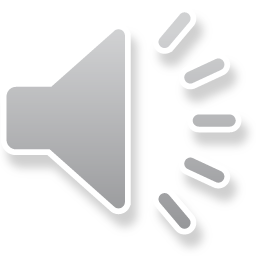